Волшебное  искусство  оригами
Расскажи  мне- и я услышу,  
Покажи  мне- и я запомню,   
Дай мне сделать самому-  
И я пойму.  
Японская пословица 

 Педагог  внеурочной  дея 
тельности  МОУ  Уральская  
СОШ  Лялина  Т.М.
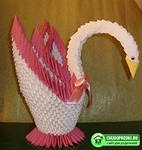 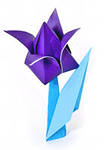 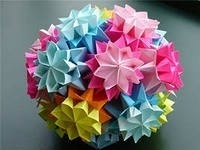 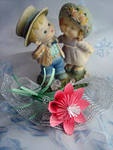 Цель мастер-класса:  повысить мотивацию педагогов к овладению техникой оригами и использованию её в работе с детьми.
Задачи: 
- рассмотреть оригами как вид декоративно-прикладного искусства и его значение для развития ребенка;
- познакомить педагогов с приемами выполнения поделок  в технике оригами;
-создать условия для плодотворной работы участников мастер-класса, выполнить цветок лотоса в технике классического оригами.
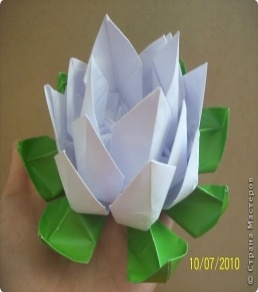 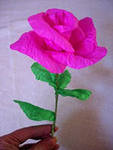 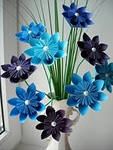 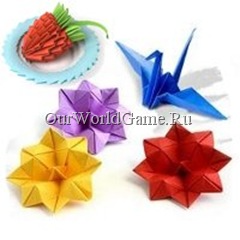 Форма проведения мастер-класса:
-с педагогами и для них без участия детей;
-лекция с элементами презентации +практическая работа.
Оформление:
- презентация по теме мастер-класса;
-  работы детей и педагога в различных техниках  оригами;
- методические материалы, книги по бумагопластике.
Материалы и инструменты для работы:
- офисная цветная бумага;
- образец готового изделия;
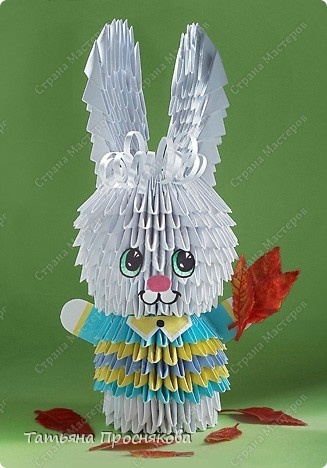 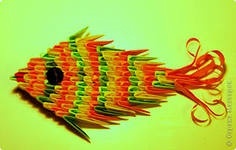 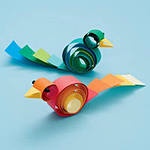 Ход мастер-класса.
Вступительная часть.
1.Организационный момент. Встреча и размещение участников. 
2.Целевые установки. Содержание мастер-класса.
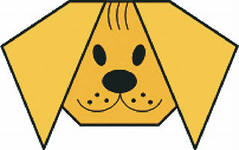 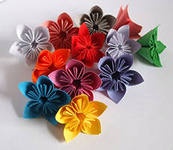 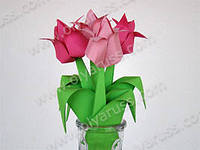 2. Теоретическо - демонстрационная часть
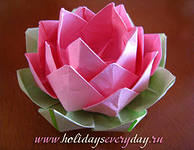 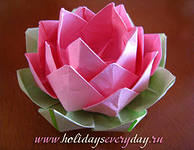 Цветок  лотоса
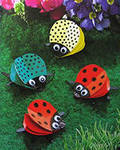 Практическая часть.
Маг, что придумал бумагу цветнуюКрасную, желтую и голубую,Верил, наверно, что могут ребятаСделать фигурки из разных квадратов.Эти фигурки на всем белом светеЗнали лишь только японские дети.Символом мира стал белый журавлик,Символом счастья – бумажный кораблик.Сказочных бабочек, розовых зайцевВыполнить можно при помощи пальцев.Я предлагаю попробовать с вамиВыучить технику «оригами».
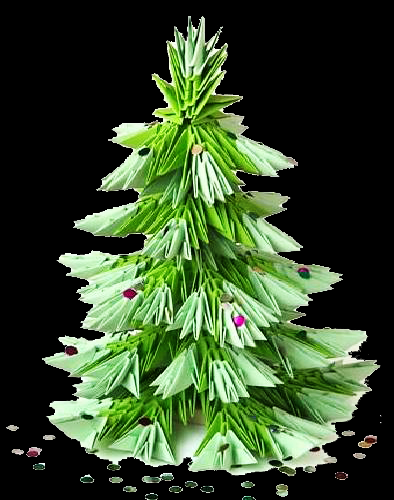 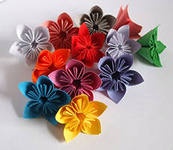 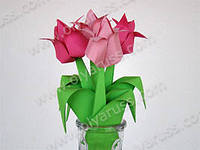 2. Теоретическо - демонстрационная часть
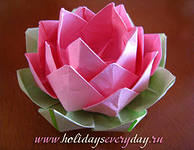 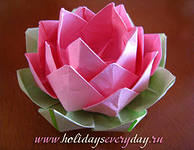 Приступим!!!